Организация познавательно - исследовательской деятельности с  дошкольниками старшей  группы
Подготовила воспитатель МБДОУ детского сада общеразвивающего вида №10
 Бурлакова Оксана Викторовна
Цели и задачи познавательно - исследовательской деятельности :
Поощрение любознательности, развитие и выявление интересов ребенка.
 Формирование действий, направленных на познание окружающего мира, развитие сознательной деятельности. 
Развитие творческих задатков и воображения.
 Формирование знаний об  окружающей среде и свойствах различных предметов. 
Ознакомление детей с такими понятиями, как цвет, форма, размер, количество. 
Ознакомление детей о  многообразии растительного и животного мира , с местными экземплярами
Требования ФГОС ДО к познавательно -  исследовательской деятельности
Развитие любознательности и познавательной мотивации
Формирование познавательных действий, становление сознания
Развитие воображения и творческой активности
Формирование первичных представлений об  объектах окружающей среды, их свойствах и отношениях (форме, цвете, размере, материале, звучании, ритме, темпе, количестве, числе, части и целом, пространстве и времени, движении и покое, причинах и следствиях и др.)
Центр «Познавательно – исследовательской деятельности»
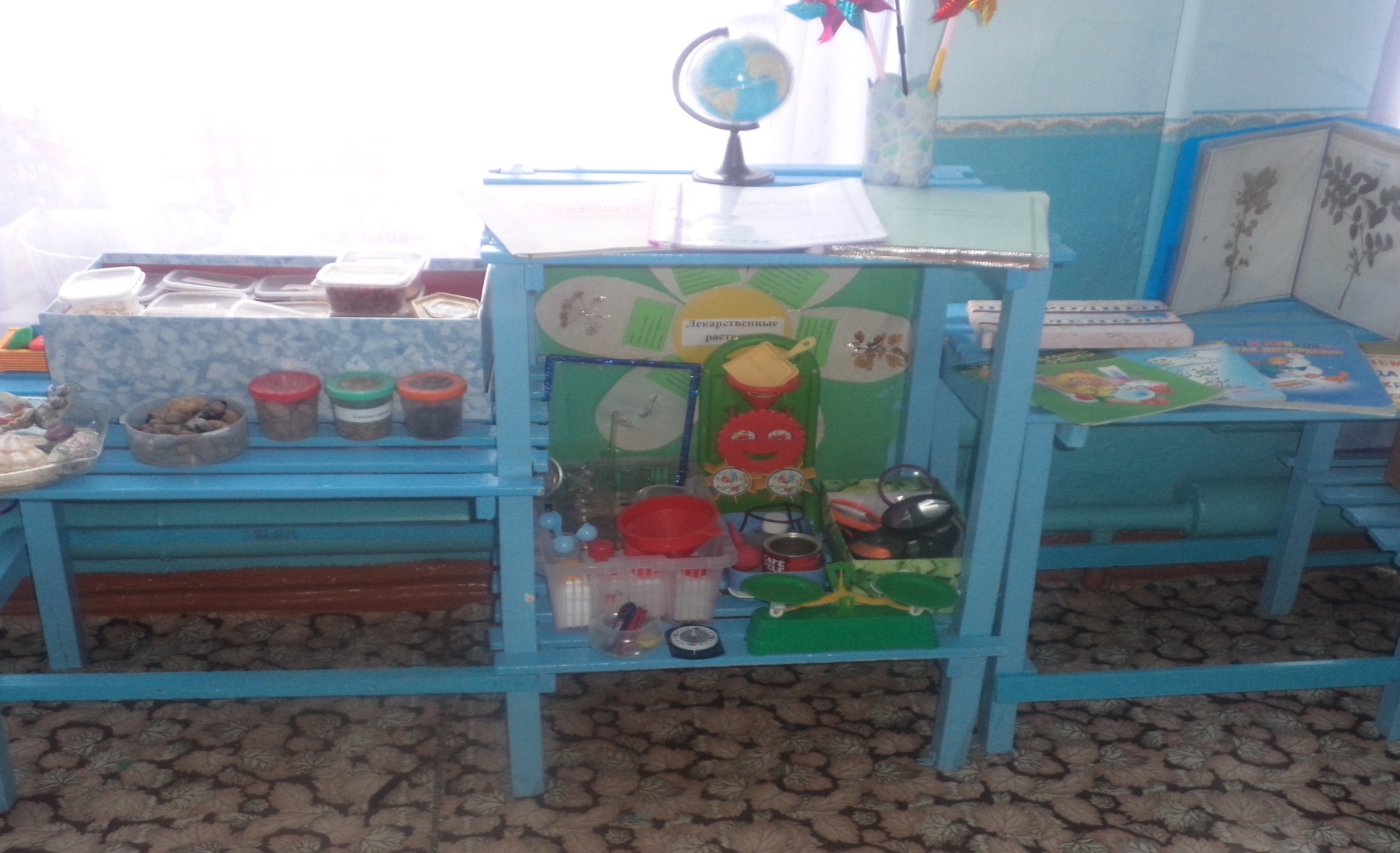 В нашем центре:
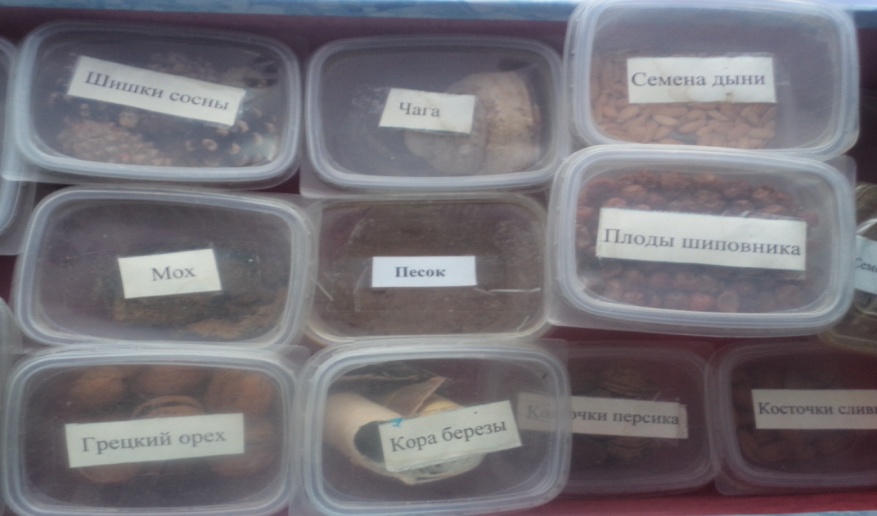 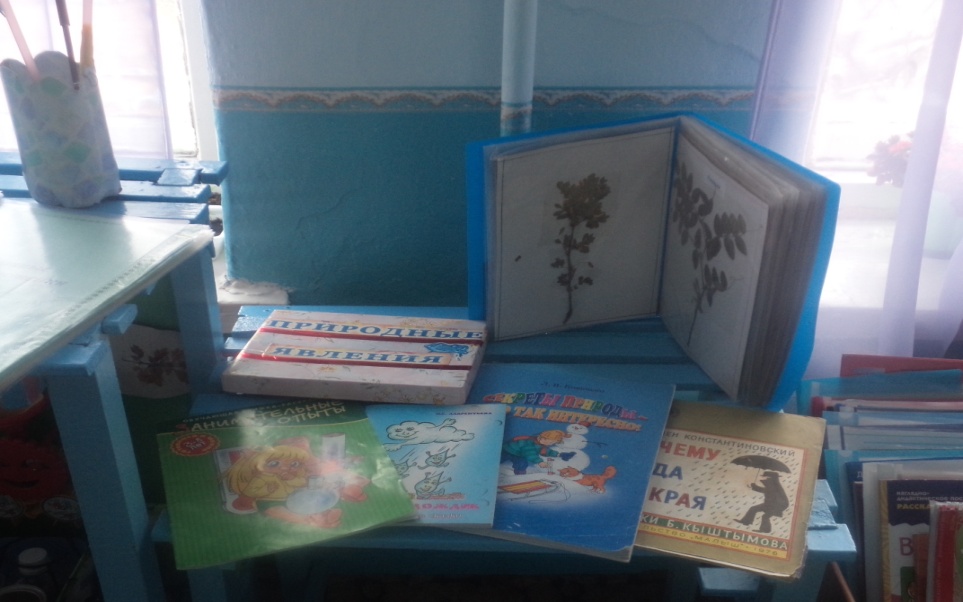 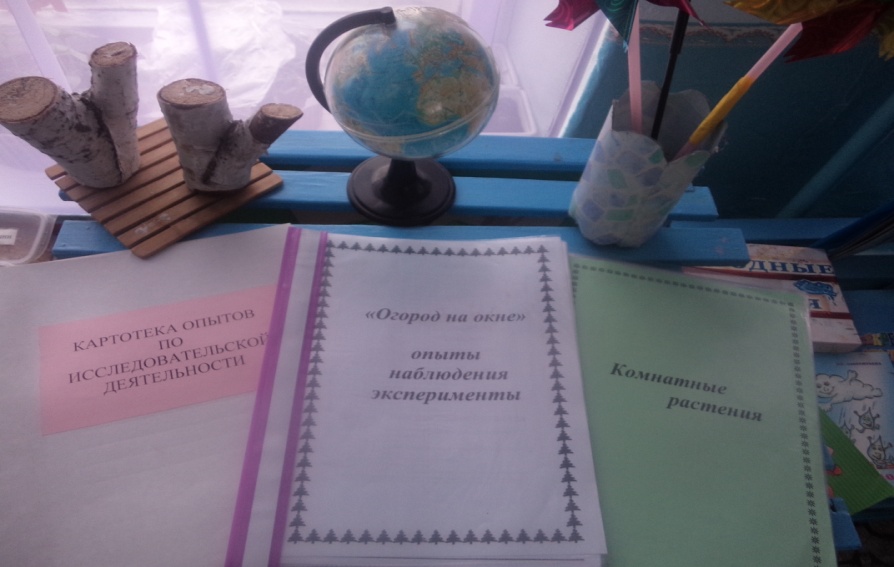 Структура познавательно - исследовательской деятельности
Постановка исследовательской задачи
Уточнение правил безопасности жизнедеятельности в ходе осуществления экспериментирования
Распределение детей на подгруппы
Выполнение эксперимента (под руководством педагога)
Наблюдение результатов экспериментов
Формулировка выводов
Наш огород
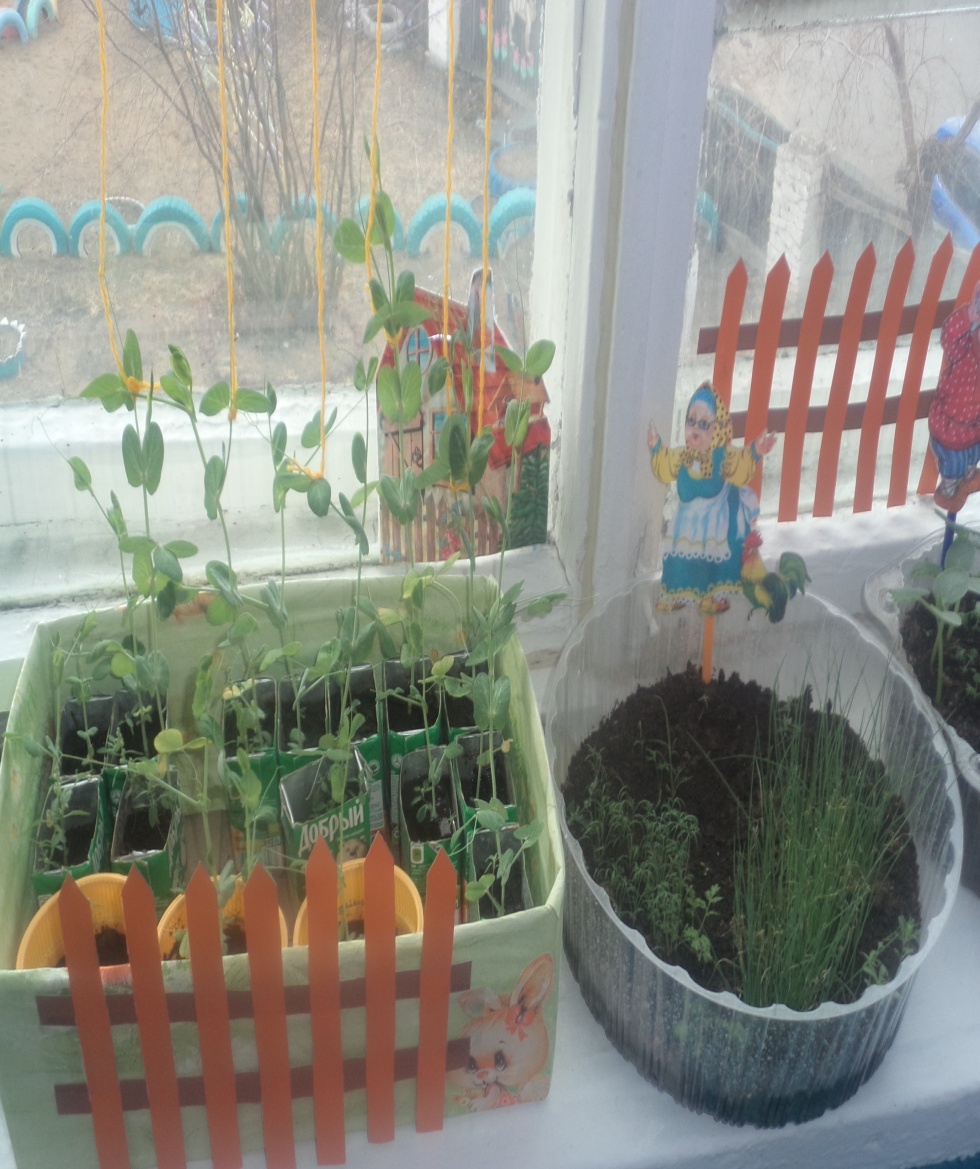 Наблюдение за ростом гороха
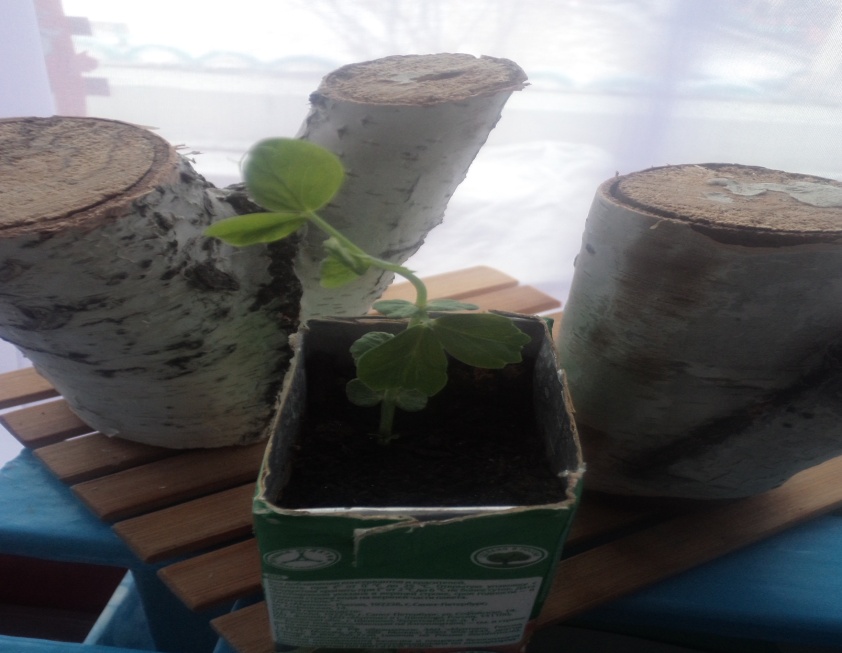 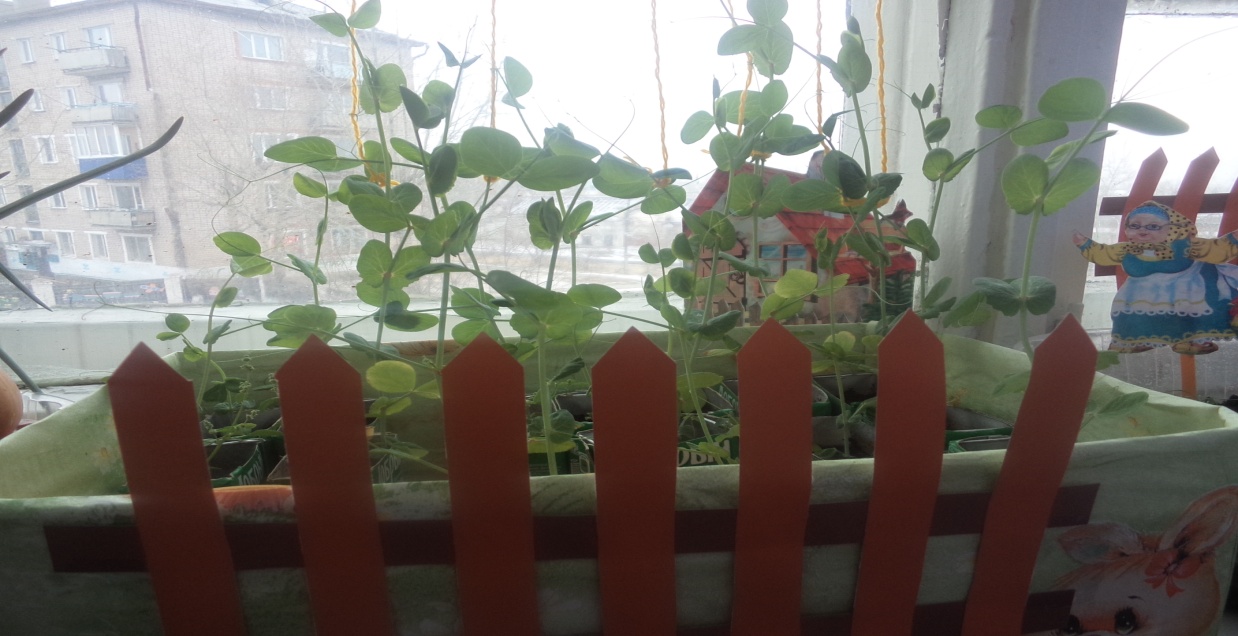 «Ежик - травянчик»
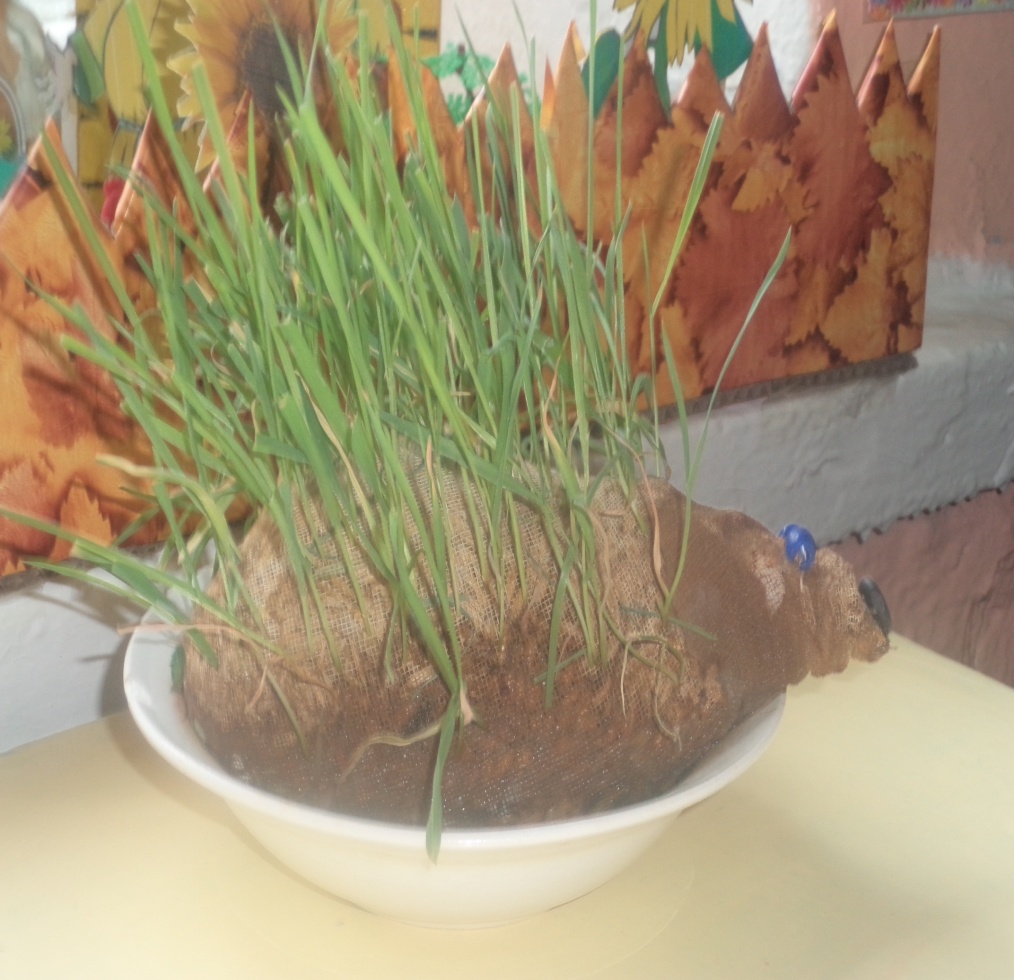 Наблюдение за ветками
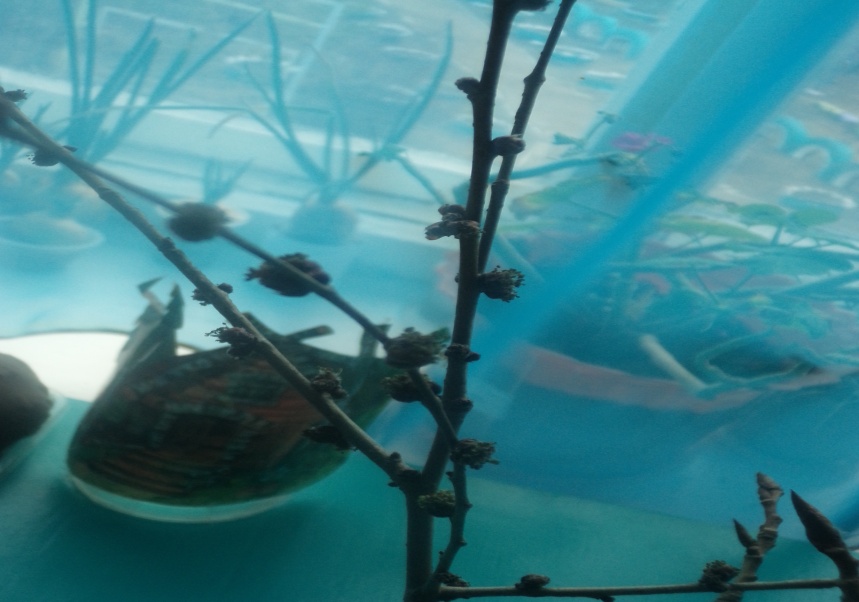 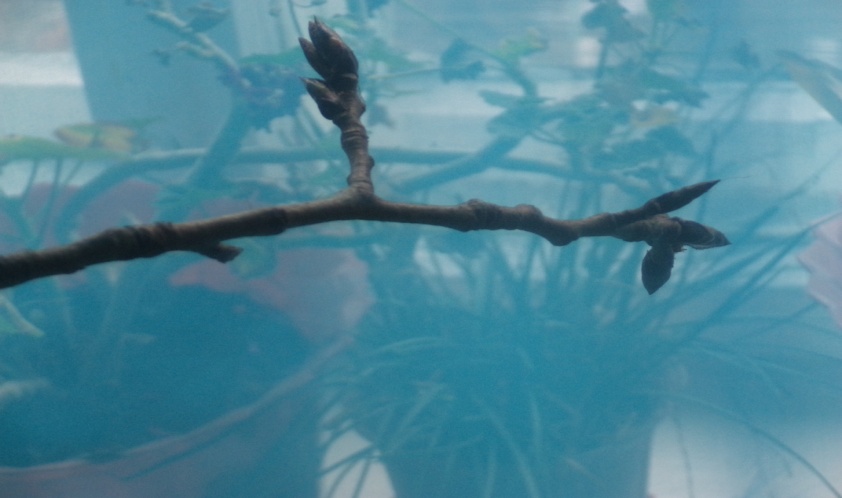 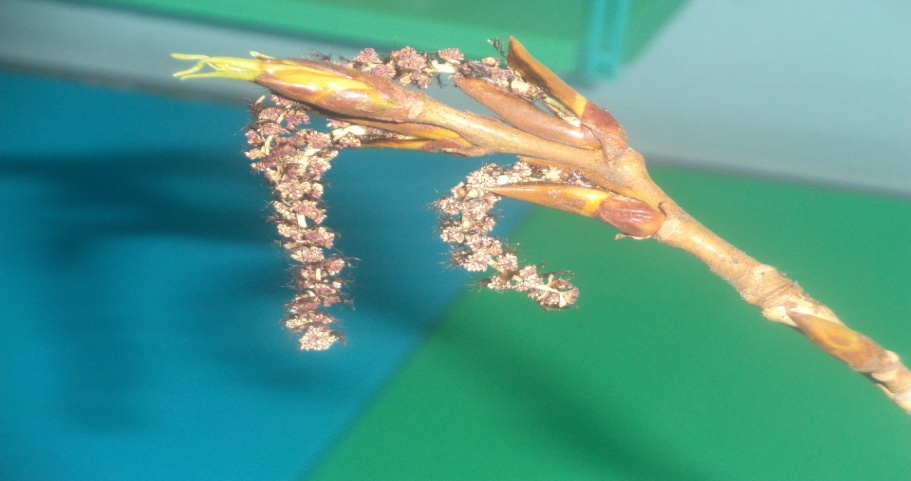 Правила безопасности для детей при экспериментировании
Проводить опыты только в присутствии взрослого
Начинать опыт только с разрешения
Если хочешь что-то сделать, сначала спроси
Материалы сыпучие брать только ложкой
При проведении опыта не трогать глаза, лицо руками
Нельзя вещества и предметы, с которыми проводится эксперимент, пробовать на вкус, брать в рот 

(Любая исследовательская работа должна всегда начинаться с повторения правил безопасности )
Эксперимент «Цветная водичка»
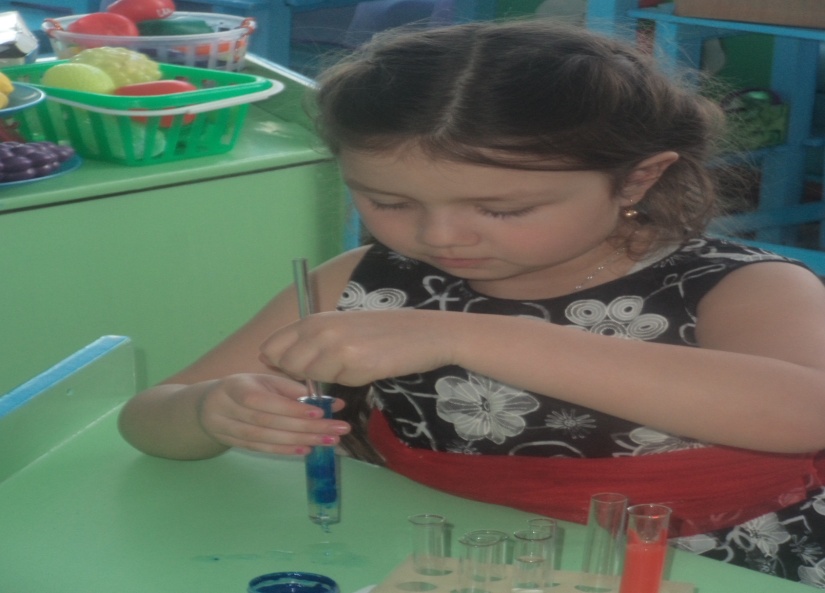 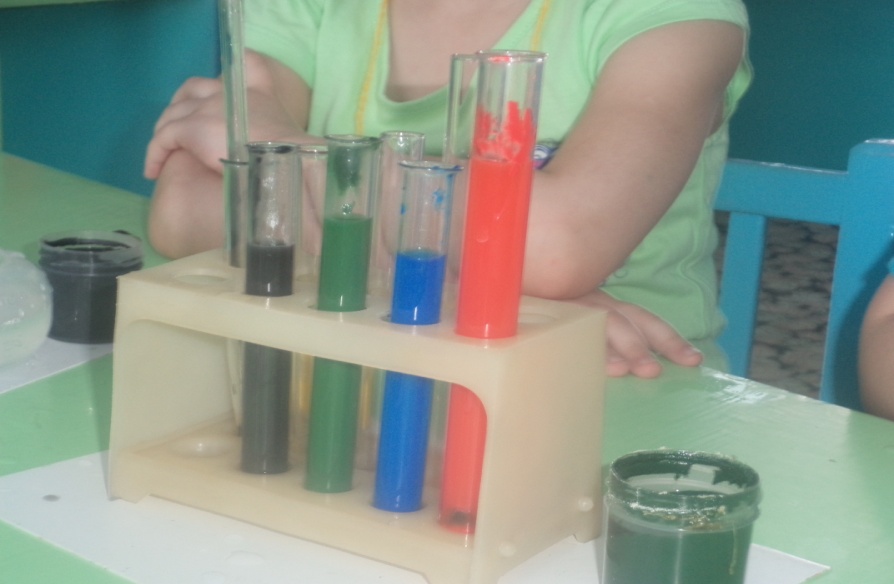 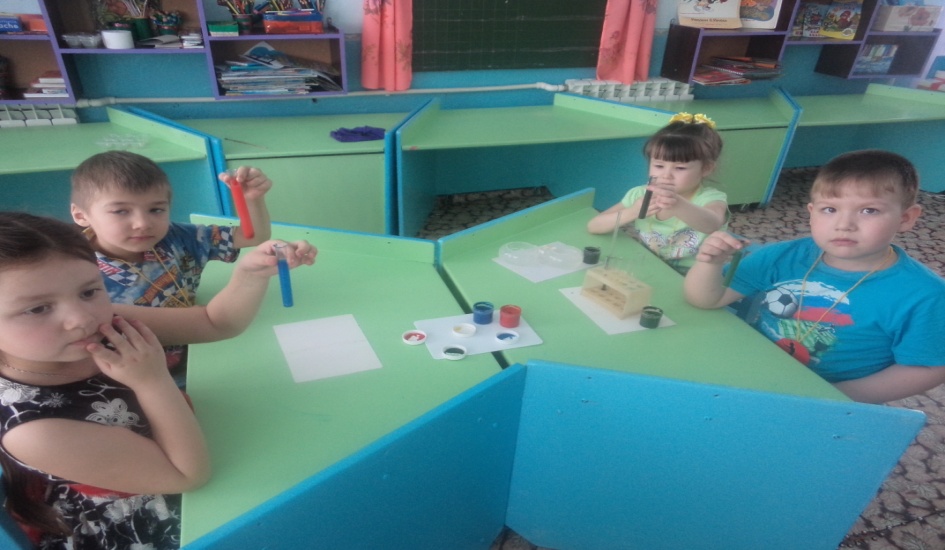 Опыт «Круговорот воды в природе»
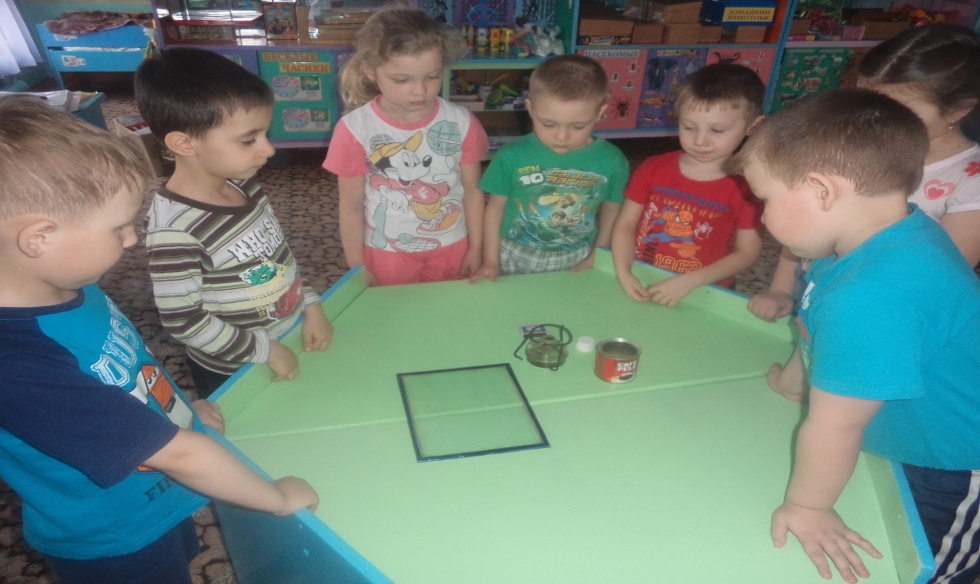 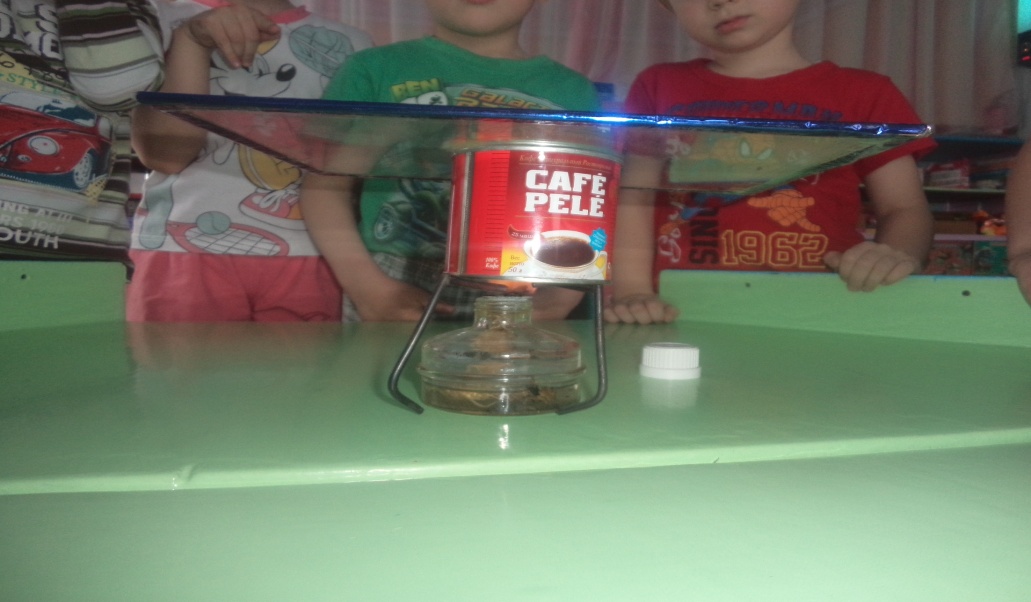 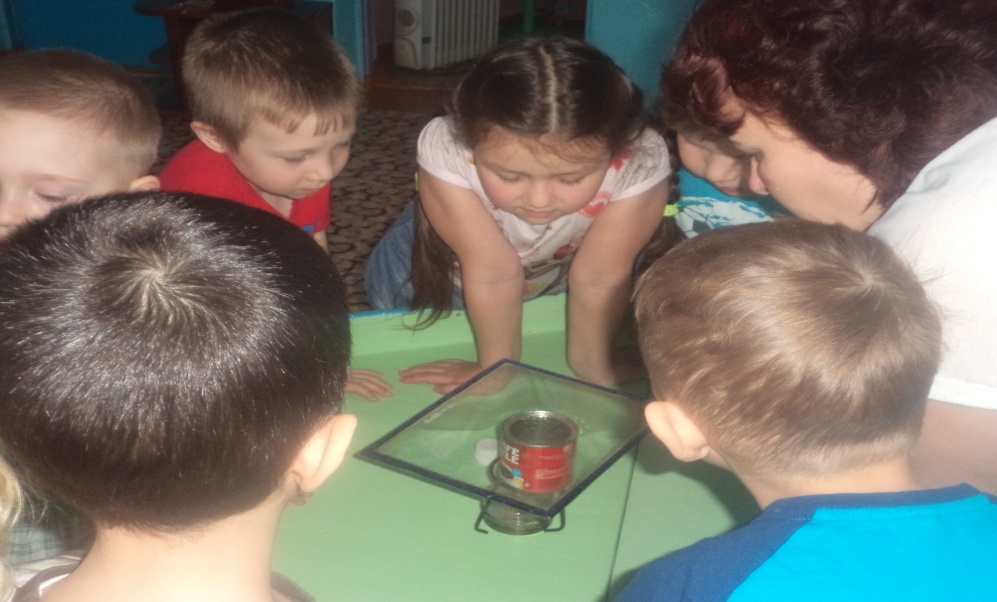 Картотека опытов:
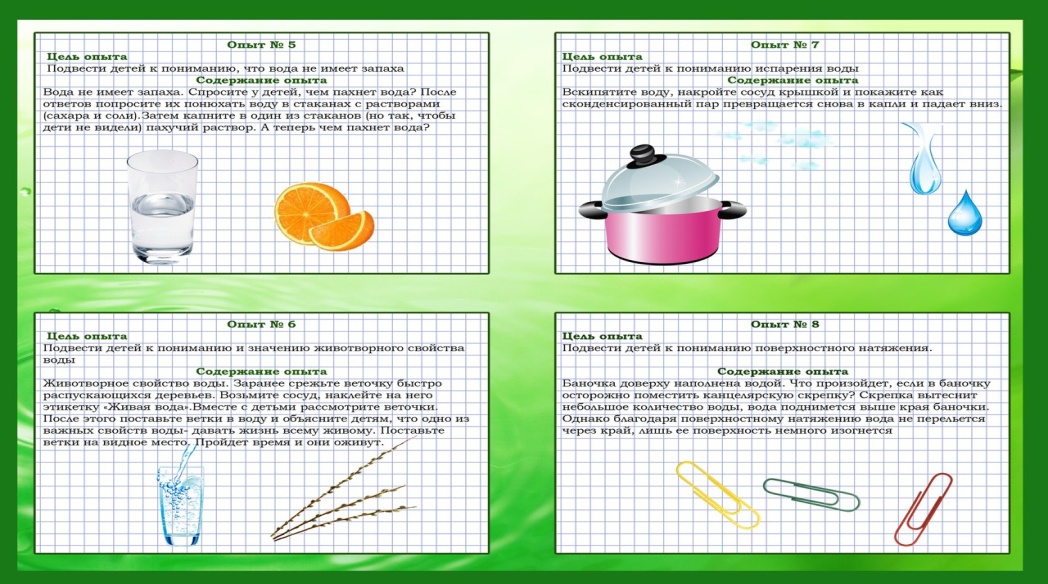 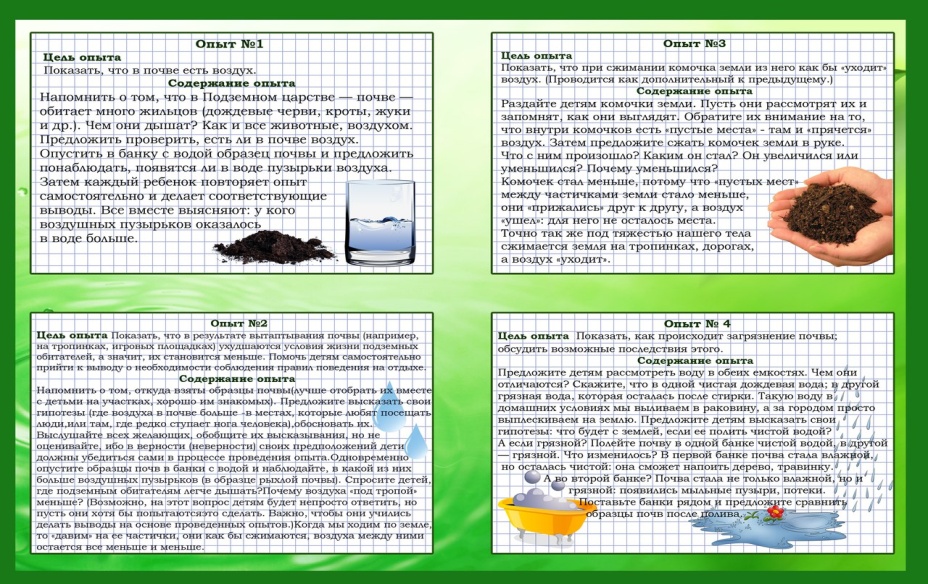 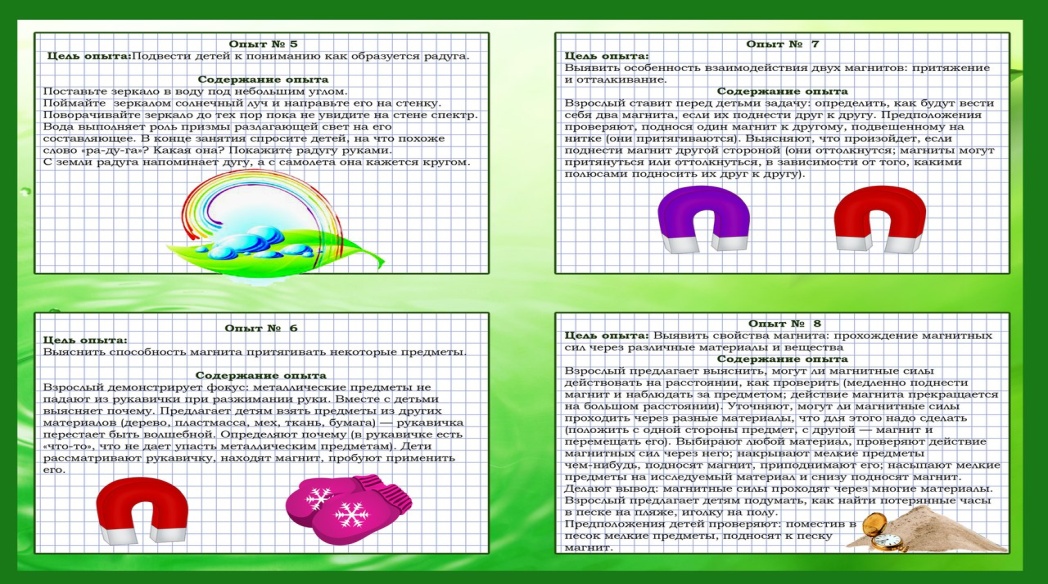 Опыты:
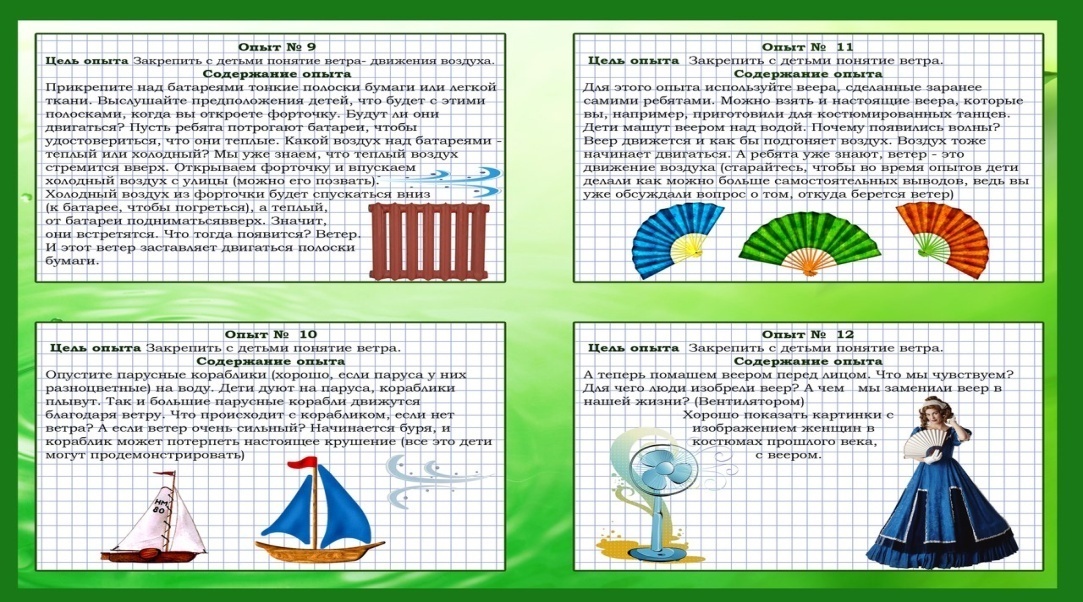 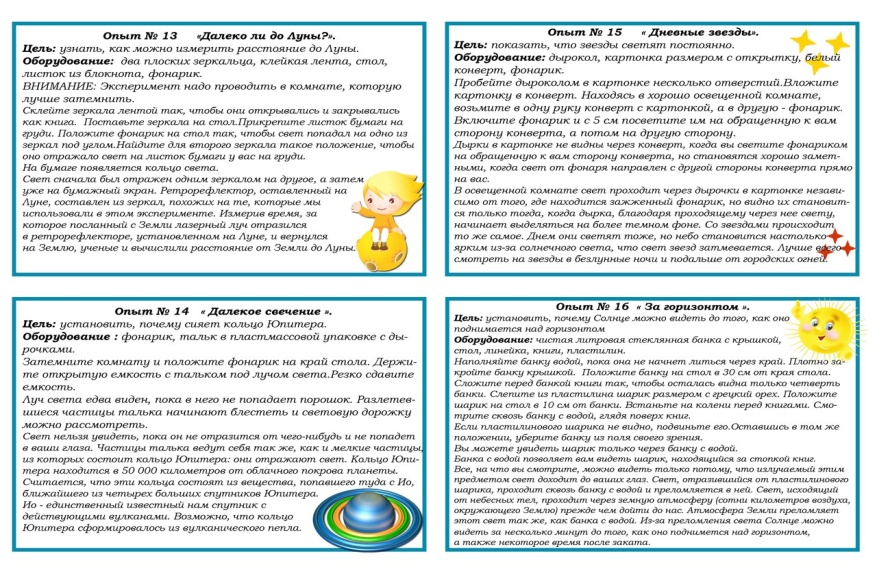 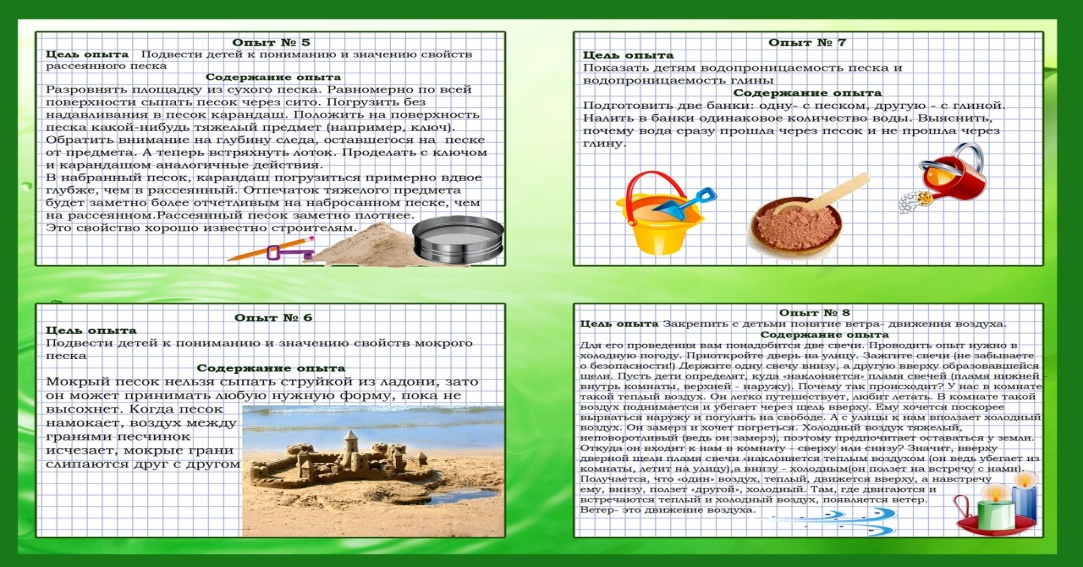 Спасибо за внимание!